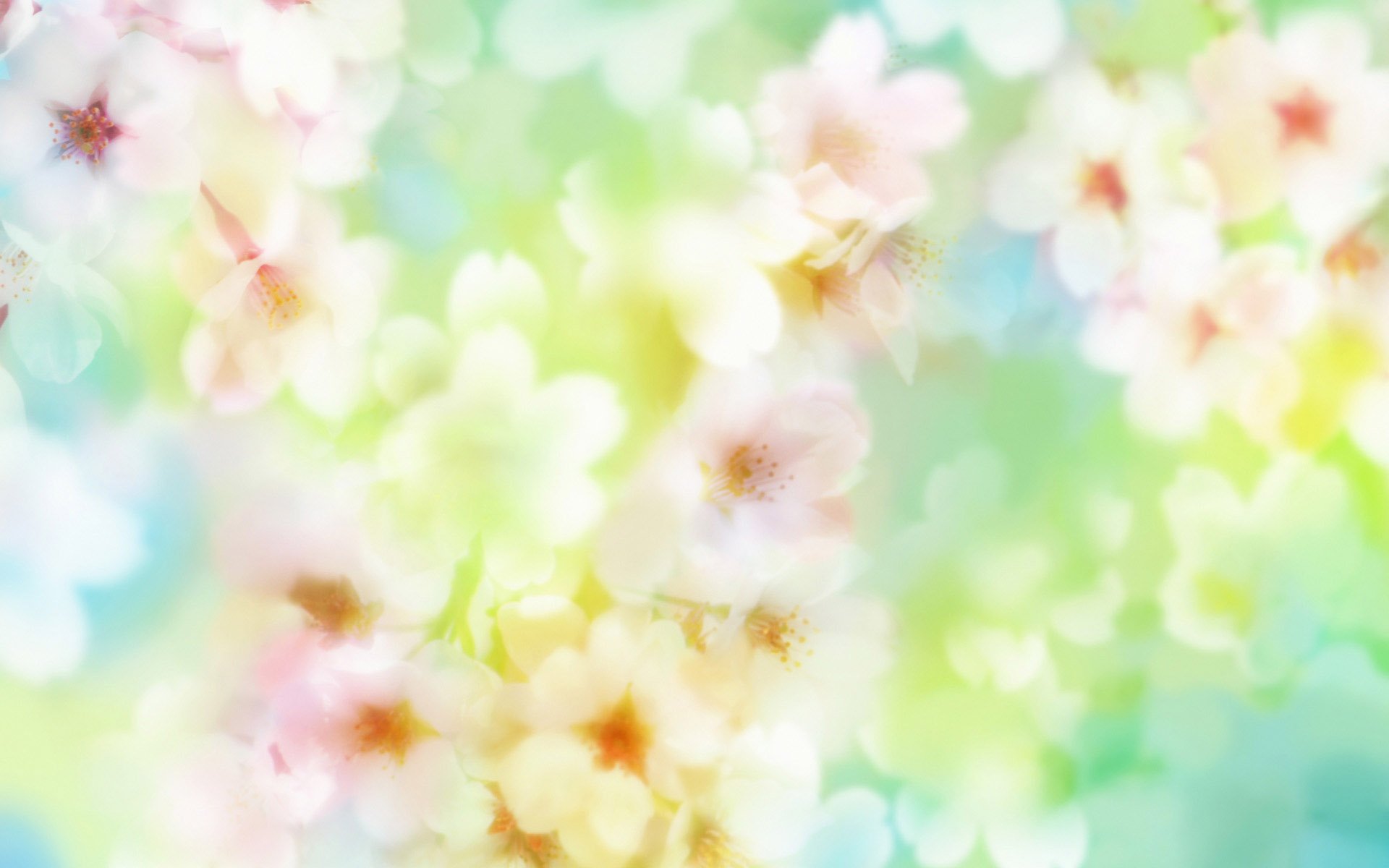 Жизнь нашей группы в апреле
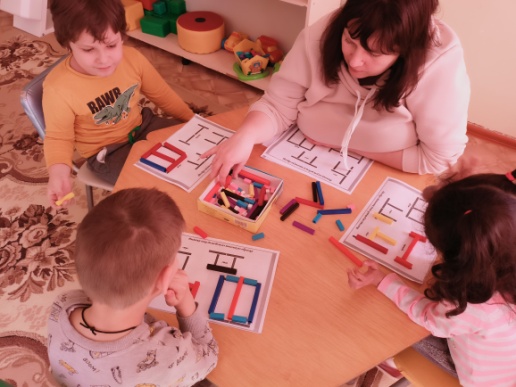 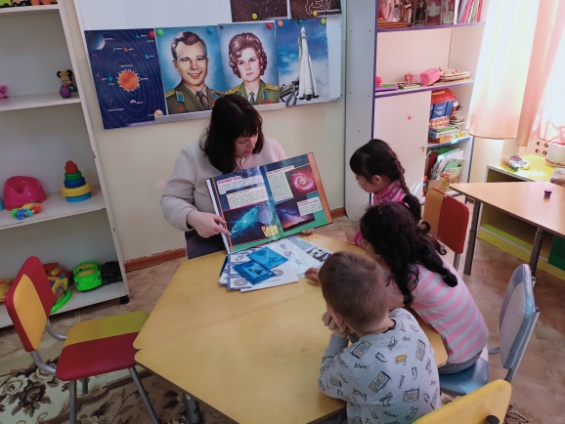 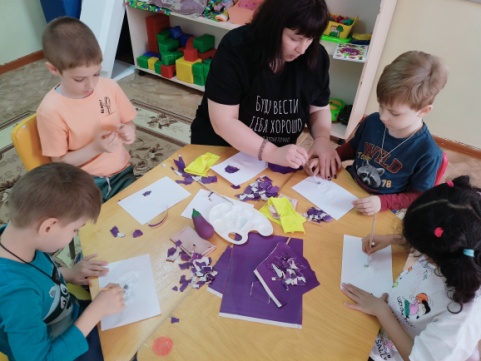 В нашей группе прошли мероприятия к Всероссийской неделе распространения информации об аутизме.
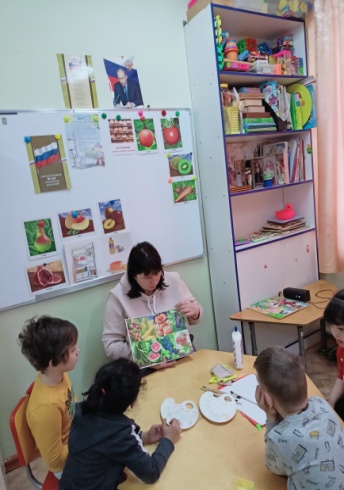 12 апреля состоялось занятие, посвященное  Дню космонавтики
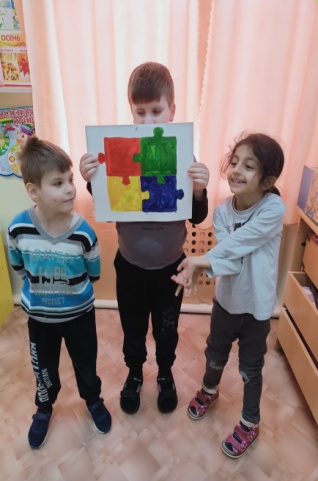 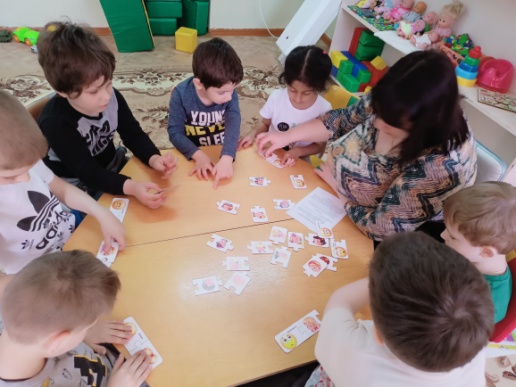 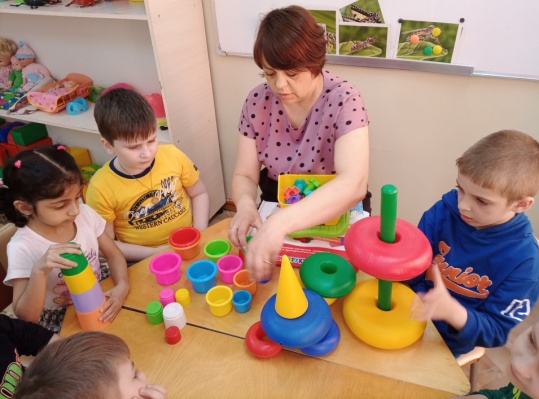 На протяжении всего месяца с ребятами  велась  работа по проектам «Разноцветная неделя» и «ОБЖ». Так же проходили интересные, познавательные  занятия по формированию здорового образа жизни, проводились занятия по кружку.
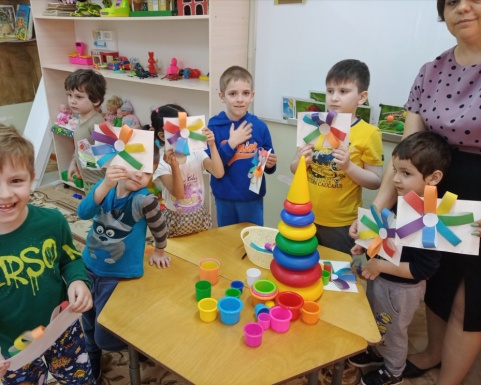